Sigma Sigma Phi
Tau Chapter - Henderson Additional Site
Introduction
President: Don Pham
Vice President: Clinton Lam
Treasurer: Ranier Rivera
Secretary: Andrew Lai
Faculty Advisor: Elias J. Ptak, DO
Membership Qualifications
Applicants must be in their first, second, third or fourth year of medical school
GPA must be maintained at 3.0 or higher
Other factors considered: Community service hours (10 TOUCH points or more), club and research involvement, a short essay, conferences attended, and awards received
Membership Details
Membership by Class
2021: 19 
2022: 33
2023: 30
2024: First application cycle will be completed during early 2021
Application Process
Application cycle opens at the beginning of the spring semester  
Decisions are made by the Tau Chapter - Henderson Additional Site Executive Council
Applicants are notified regarding their decision as of mid-March
Financial Report
We received $200 (this semester) from our school
This was decided by the OMSGA 
We currently have approximately $700.00 in our chapter account
Membership dues this year are:
National dues: $40
Chapter dues: $30
Community Service
Members are required to serve 5 hours per semester, for a total of 10 hours per year
Must be completed by the last day of the semester
Community Service
Members are allowed to attend their own service projects, but we also provide opportunities for the entire chapter to get together and serve at selected organizations
Spread the Word: A local organization that collects and restores books to give back to the community. The books are given to at risk youth located throughout the community to promote reading and education. 
TOUCH Program: A nationwide volunteer program to record and provide service projects to students
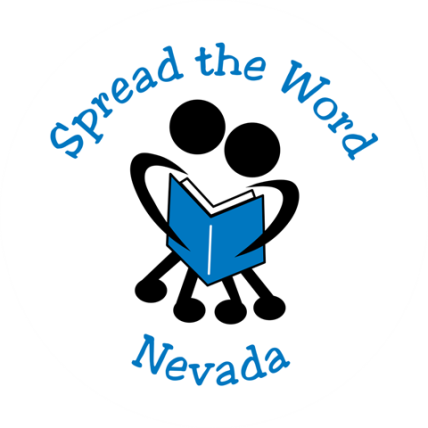 Challenges
The Tau Chapter - Henderson Additional Site (Touro – Nevada) needs to better convey the responsibilities of being a member and what is expected of future and current members. This includes the community service component.
This has been particularly challenging this year due to COVID-19.
Goals
Increase our exposure and influence on campus through:
Promoted Sigma Sigma Phi Membership at club day 
Info meeting in October
Service projects
Virtual Medical Student Panel for Pre-Med Students
Be the Match 
Guest lecturers
Residency panel with SSP members in late April
Fundraising
Achievements
Graduation Honors
Sigma Sigma Phi pins and cords to all members 
Present certificates to accepted students at induction night